Our University Is the Way to Our Development
The University of Majmaa launched on Monday, 04.08.1434 the University and Community Forum event under the banner of “Our University Is the Way to Our Development” at the headquarters of the colleges compound in Zulfi under the patronage of His Excellency the Minister of Higher Education a. D. Khalid bin Mohammed Al-Angari.  The opening ceremony started with a recitation of verses from the Holy Quran  by the student  Suhaib Badr. Moreover, on the occasion of the third anniversary of the Majmaah University, there was a documentary film about the developments that occurred during this period. Then the Chairman of the Higher Committee of the Forum HE the Rector Dr.  Khaled bin Saad al-Muqrin gave a brief speech before the speakers at the forum were honored
The Forum Program
- First Session entitled “the University and the Local Community” was chaired by His Excellency Sheikh Dr. Saleh bin Abdullah bin Humaid, an Imam and preacher of the Grand Mosque and adviser to the Royal Court.  The first paper was presented by HE the Rectord Dr. Khaled al-Muqrin wherein he talked about the Majmaah University’s experience in local development and the constraints to the university’s role in local development
The second paper, entitled “The University’s Role in Local Development”, was given by HE the Rector of Saudi Electronic University Dr. Dr. Abdullah bin Abdul Aziz Al Mousa wherein he explained the university’s role in serving   the community and supporting scientific research. This session included interventions from participants who asked oral and written questions addressed to the sponsor of the event Dr. Khaled al-Muqrin.
Then, the forum exhibition was opened by the sponsor of the event who was introduced to the colleges’ achievements which are part of the University and their respective deanships. At the closing of the exhibition, lunch was served at the presence of the Rector and attended by all the employees of the university, guests and coordinators, faculty and students
During the second session, which was chaired by His Excellency Sheikh Abdul Aziz bin Hamin elHamin, participants spoke about the role of the university in development. It included four papers:   the first paper, entitled “the Role of the University in Health Development”, was given by Dr. Mohammed Othman Rokben. The second paper “Research Priorities in Community Issues” was presented by Dr. Mohammed bin Nasser Sweden. As for the third paper, it was about “The of Endowments Role in Supporting University Research to Serve the Community” and was given by Dr. Abdallah Ben Mohamed Ettayar. The last paper was presented by Dr. Mansour Ben Othmen Ethouwihi and entitled “The University Role in Sustainable Development”.
The third session, under the title “The Community Need for Development”, was chaired by Dr.d. Abdulrahman bin Abdullah Alatram the Dean of the College of Dentistry. The first paper entitled “The Community Need for Development” by Dr.  Mazid bin Ibrahim Elmazid. The second paper “Entrepreneurship and its Role in the Community” by Dr. Nasser bin Ali Al-Jarallah while the third paper “The Community Needs and the University Role in Meeting Them” was given by Dr. Abdullah bin Ahmed Eddahech. The last paper entitled “Local Development Indicators” was presented by Dr. Tarek Hassanein Ismail
Finally, along with the forum a three-day gallery was collectively organized by the University Colleges and Deanships together with some government sectors in the Zulfi province. It was open to the public as well as to organized field visits by schools in the provinces of Zulfi, Majmaah, Ghat, Hafer elBatin, Houtat Sudair, and Artawiyah. They all received gifts and brochures about the University and its colleges.  May God Help you Succeed
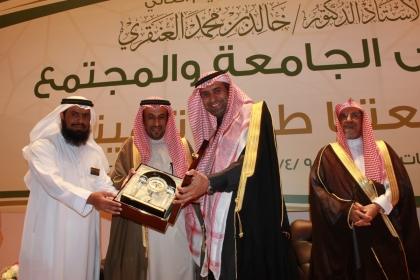